PROJET PAPA
Comment dépister les pères? expérience de la maternité de Montreuil Dre PENOT Pauline/SF BOUALI SakinaCéGIDD/maternité
Contexte : Monde/France
Constat général : les hommes se font moins dépister, ils sont souvent diagnostiqués tardivement (seuil critique <200CD4/mm3 ou au stade SIDA)
 Selon l’OMS les hommes ne représentent que 30% des individus dépistés dans le monde
En France :  60% des infections non diagnostiquées concernent des personnes hétérosexuelles (Marty et JIAS 2018) (moins de dépistage spontané car ne se considèrent pas à risque)
Contexte : Monde/ France
Afrique subsaharienne : PEC  tardive chez 42% des hommes versus 34% des femmes : différentiel = grossesse  (Almeida et al, Antiviral T 2016 d’après VESPA-2)
France : La moitié des hommes hétérosexuels découvrent leur séropositivité plus de 4 ans après leur contamination, alors que la médiane est à 3 ans pour les femmes et 2,8 ans pour les HSH  (Ndawinz, Costagliola and Supervie 2011)
IDF
Forte concentration de l’épidémie et de l’épidémie cachée
10 300 personnes ignorent qu’elles 
sont séropositives 
Contaminent à leur insu
Mettent en danger leur santé
Etude PARCOURS : près d’une 
contamination sur 2 de personnes
Nées en Afrique subsaharienne
serait survenue sur le sol français
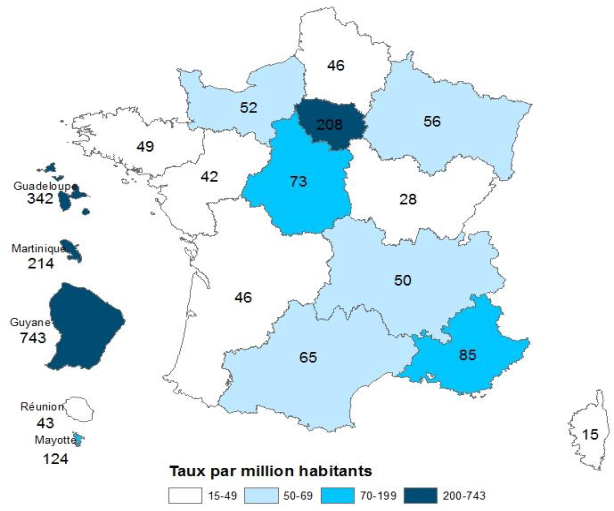 IDF : 42 % des découvertes
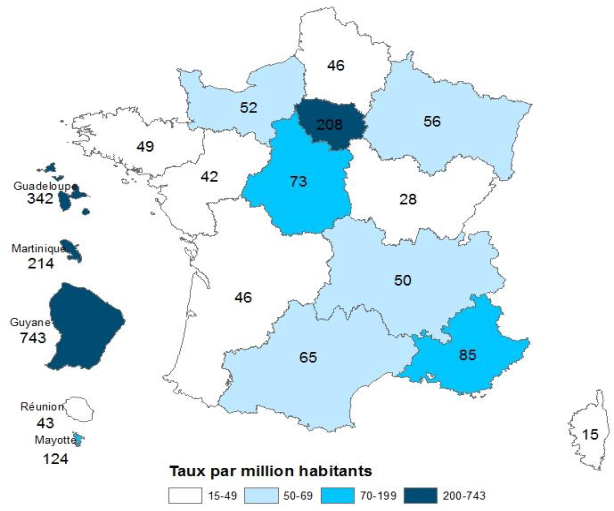 Le parallèle entre l'épidémie en ASS et en SSD
Incidence                                  Prévalence 

Epidémie majoritairement hétérosexuelle qui touche surtout les femmes, sérodiscordance fréquente, contamination couple stable, femmes s’infectent + tôt et + souvent, hommes diagnostiqués + tard
Population migrante et Seine St Denis
93 : 1/5 personnes de nationalité étrangère et contribution croissante à l’accueil de primo-arrivants
Logique d’implantation par nationalité facilitatrice d’intégration : Montreuil ++ mais conditions d’arrivée de + en + difficiles
Féminisation et niveau d’étude croissant (AFD)
Instabilité résidentielle initiale malgré concentration des populations
Violences migratoires qui déstructurent la sexualité ultérieure
Instabilité+endogamie=FR VIH
En Seine Saint Denis1,5 M d’habitants (2,3% pop)
La SSD est le 2eme département touché par l’épidémie : 9000 personnes suivies, et 600 découvertes par an (incidence 3 fois plus élevée par rapport à la moyenne nationale), elle est hétérosexuelle à  74% (France Leret 2017)
Le plus souvent, ils sont nés en Afrique subsaharienne (71%) 
Schématisation : 500 hommes et 600 femmes originaires d’ASS sont séroignorants en SSD
SEINE SAINT DENIS
Schématisation : 200 hommes et 200 femmes nés à l’étranger découvrent leur séropositivité en SSD (Marty et al Accepted)
Plus de 50% des contaminations surviennent sur le sol français (Degreesdu Lou and Lert 2017)
MONTREUIL CHI André Grégoire
800 adultes sont suivis au service de médecine par des infectiologues dont une grande majorité originaire d’ASS 
Maternité : + 4100 naissances par an, avec 31 femmes enceintes séropositive suivies en 2017, dont 10 découvertes lors de la grossesse en cours (staff mensuel médecine, obstétrique, pédiatrie) 
CEGIDD : 1000 testes annuels, 8 découvertes en 2016, 5 en 2017 : les limites du dépistage à l’initiative des personnes
2017 : Cas cliniqueeffet gâchette
Découverte d’une séropositivité VIH chez une 4eme pare, ayant eu 3 sérologies négatives au cours des grossesses précédentes
Conjoint positif avec 28 CD4/mm3
Couple stable bien inséré, contamination ancienne du père et primo-infection gravidique
Naissance d’une fille nommée «Oracle»
2017 : Cas clinique effet gâchette
On a raté 3 occasions de dépister et de traiter ce père
On aurait pu éviter la contamination de la mère
Les recommandations HAS pour effectuer un dépistage du couple en pré conceptionnel ou au cours de la grossesse (4eme mois) sont  peu ou pas appliquées 
On a évité une transmission à «Oracle» grâce au dépistage systématique et répété à chaque grossesse de la mère 
Très bonne ou trop bonne acceptabilité du test VIH par les femmes lors de la grossesse (>99% des femmes sont dépistées) 
Implication des professionnels de santé très importante
Objectif : étendre la culture du dépistage systématique du VIH aux pères à l’occasion d’une grossesse comme pour les mères
Evolution des mentalités
Passe par des décisions politiques : autoriser les sages-femmes à prescrire des sérologies aux pères et à les prélever 
Passe par une mobilisation des professionnels de la périnatalité 
Responsabiliser les pères tout en les valorisant
Diminuer le fardeau sur les femmes du secret de la découverte de la séropositivité  et leur stigmatisation
Projet papa
Distribution d’un flyer dès la première consultation préconisant un dépistage des pères gratuit sans RDV au CEGIDD ou au centre de prélèvement de l’hôpital, gratuit, avec rendu confidentiel du résultat par un médecin du CEGIDD sous 48 heures
TROD et counseling par les partenaires associatifs: info par affiche dans toutes les sales d’attentes et boxes de consultations, plus un rappel par les soignants (les consultants, maraudes par conseillères conjugales)
Convivialité : café ou thé offert, bonbons, biscuits
Projet papa
Flyer sert de coupe-file : pas de passage en caisse ni d’enregistrement par les agents d’accueil, prise en charge directement par infirmière ou médecin du CéGIDD 
Création d’une interface  «projet papa» sur le SIL : enregistrement sous pseudonyme possible comme pour tout dépistage CEGIDD, numéro de téléphone du père, identité de la mère pour évaluation (pas pour communication du résultat)
Application des protocoles du CEGIDD pour effectuer sérologies VHB VHC pour les pères originaires de zones endémiques (délégation de tache pour une IDE du CEGIDD)
Projet papa les difficultés
La sage-femme ne peut pas prélever le père : demande de dérogation au conseil de l’ordre refusée
Convaincre les équipes (SF GYNECO-OBS INTERNES) : temps de consultation limité, maternité de niveau 3 avec beaucoup de pathologies                informer des nouvelles données, simplifier l’information à donner, relais opérant à proximité 
Charge de travail de l’IDE de maternité : impossible de prélever les pères sur place : créer du Hors les murs du CeGIDD en maternité, multiplier les portes d’entrée (dépistage immédiat sur place, dépistage discret dans un lieu distinct)
Diffuser l’information : affiches, dessins, bandes dessinées
Problématique du secret/double secret
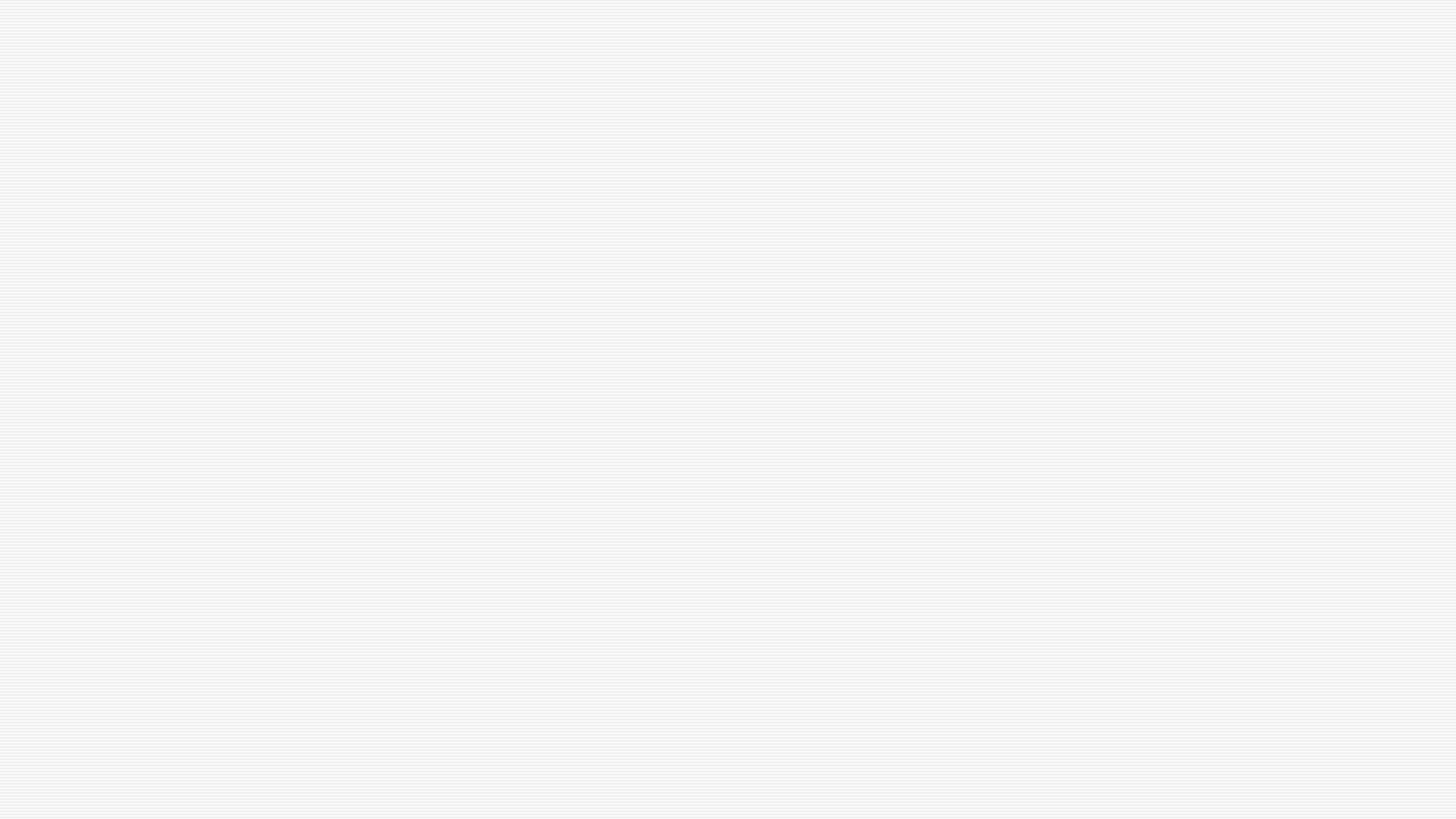 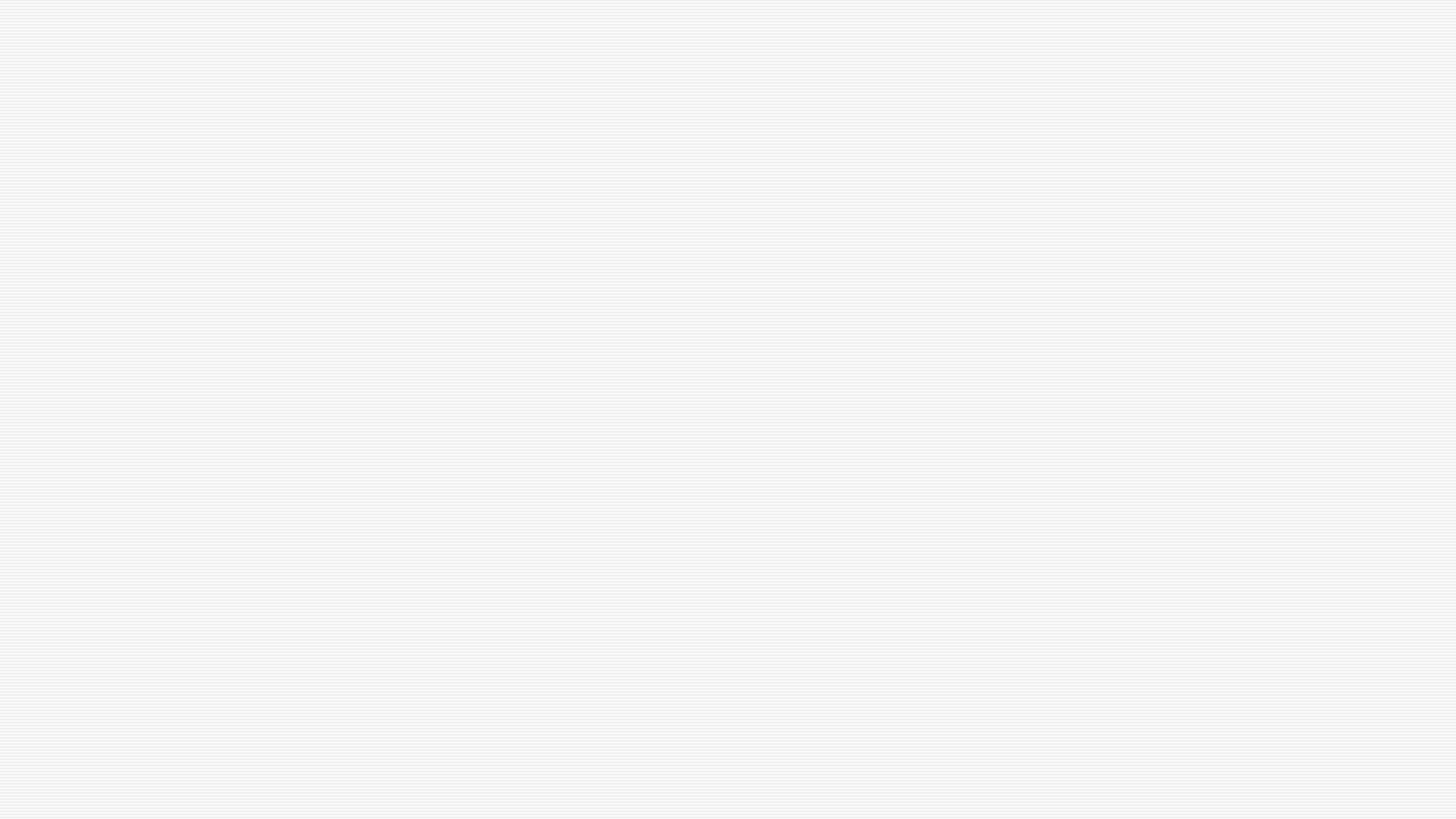 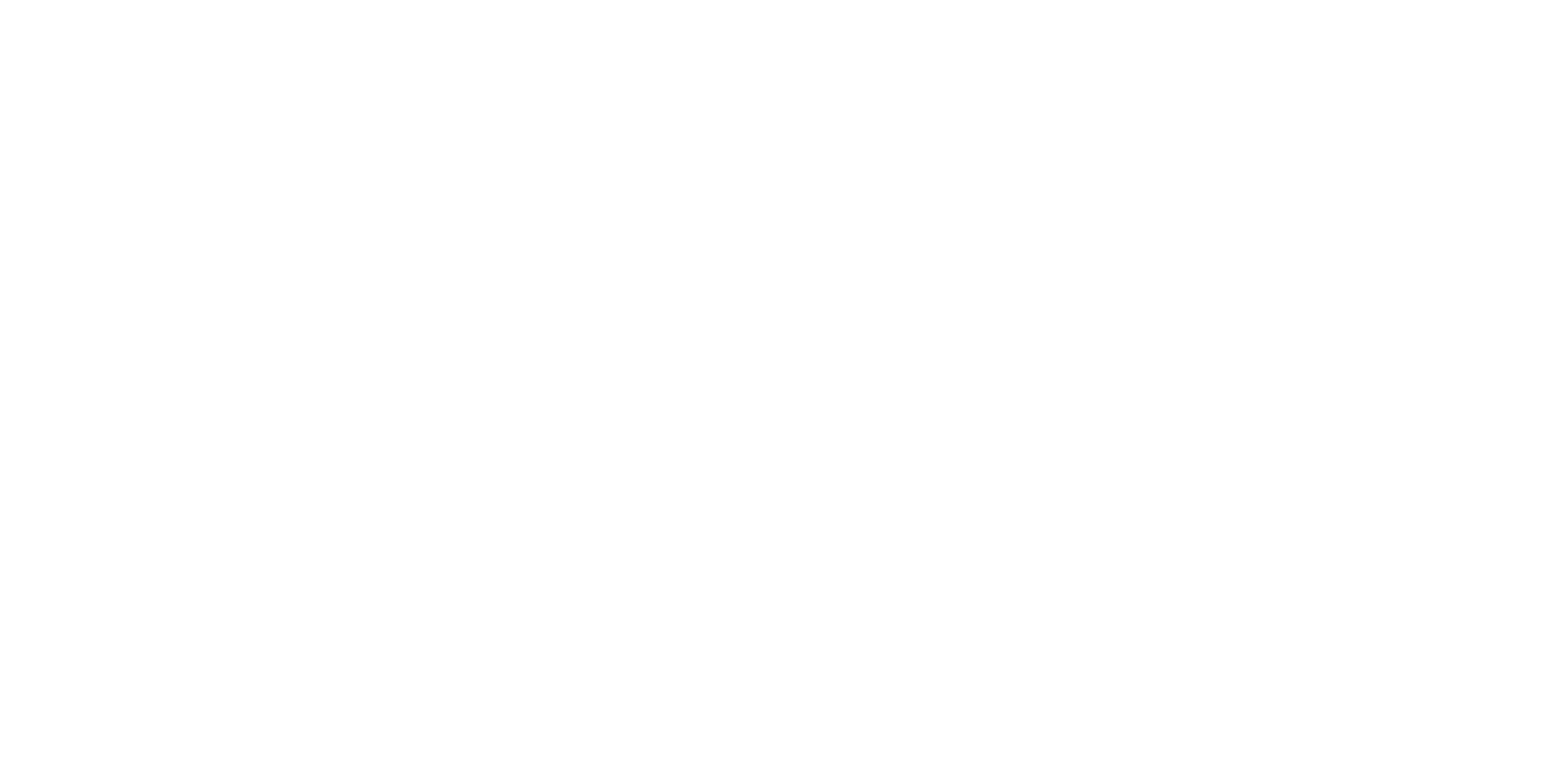 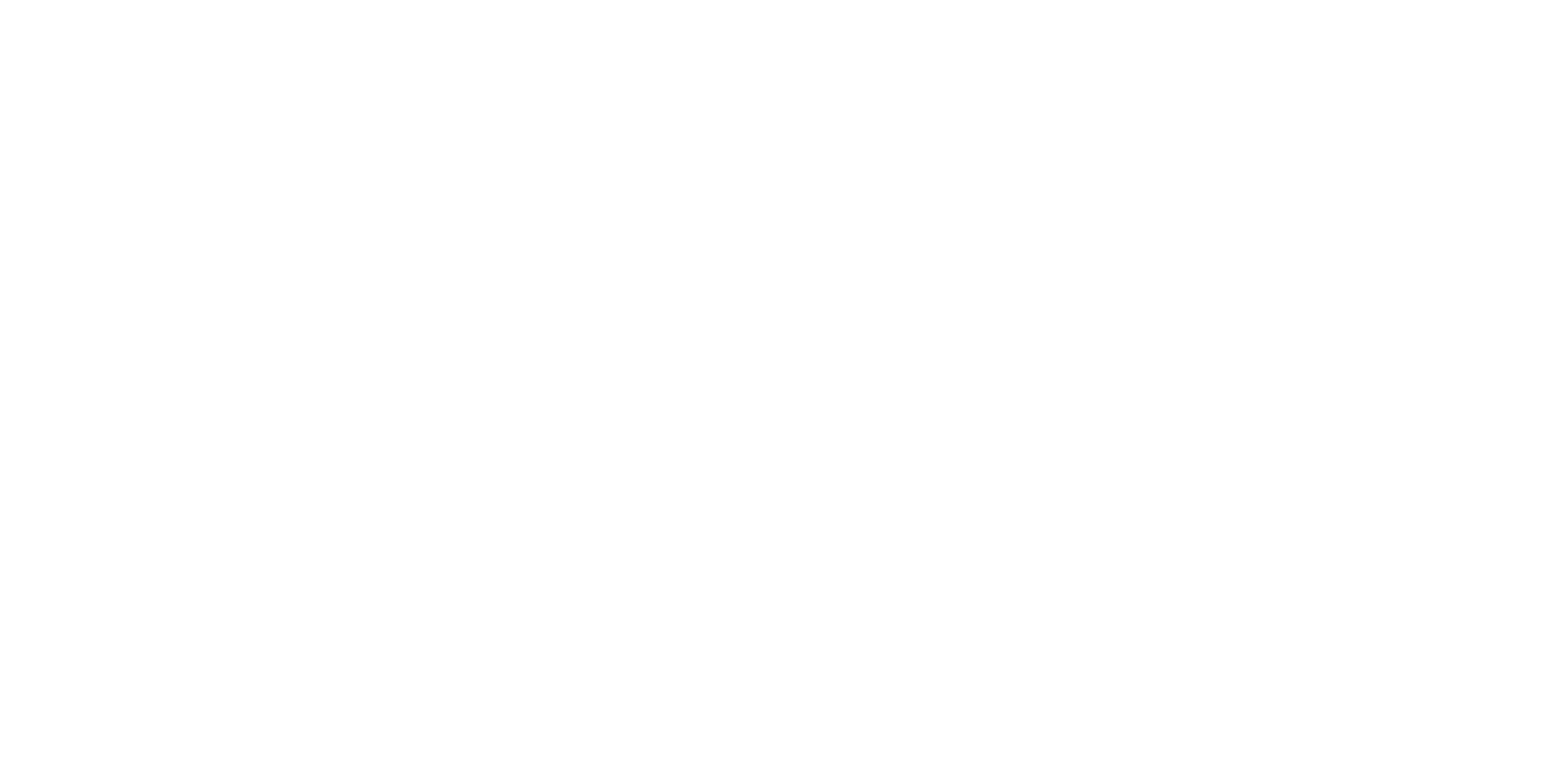 z
z
Les affiches
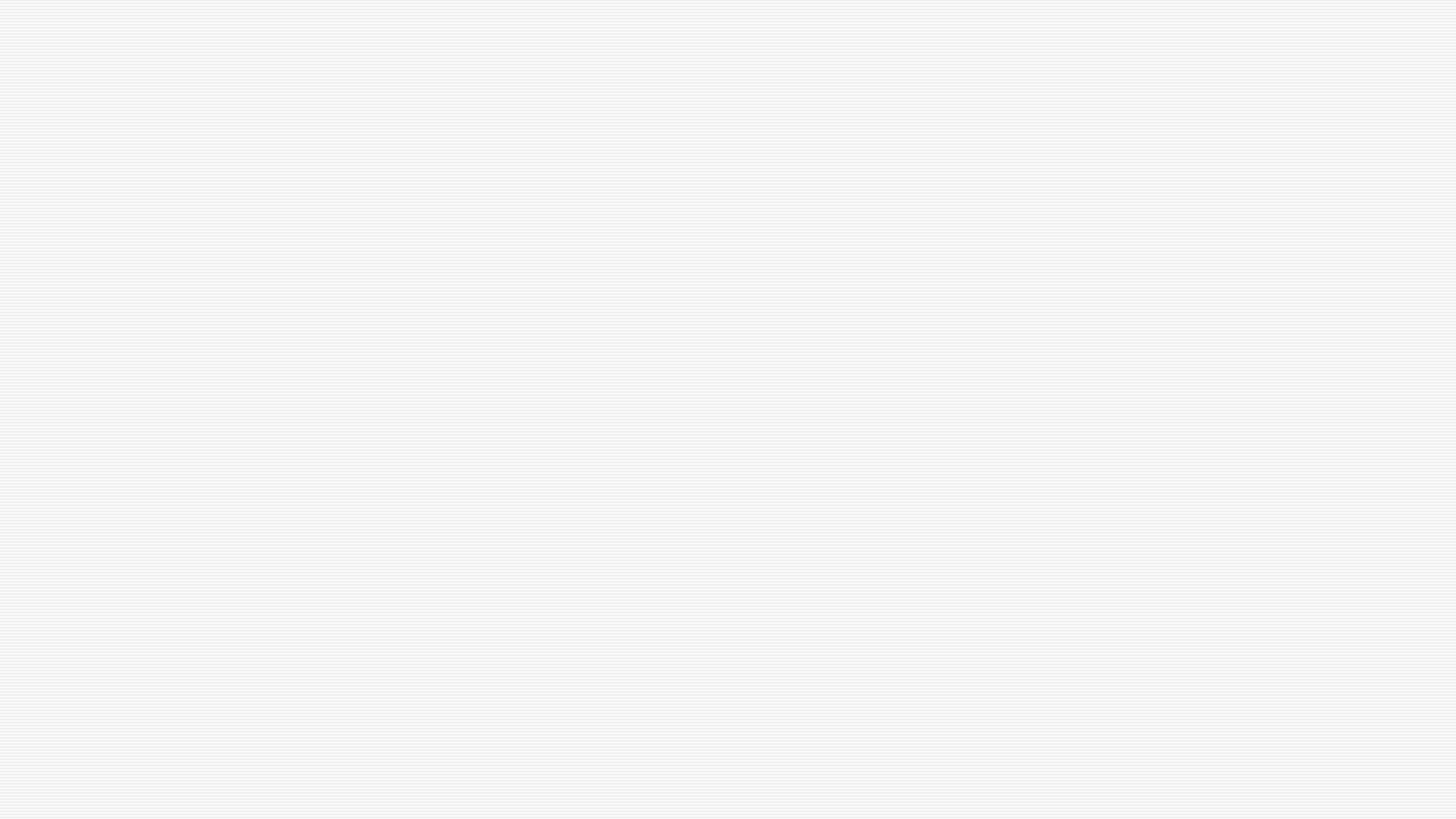 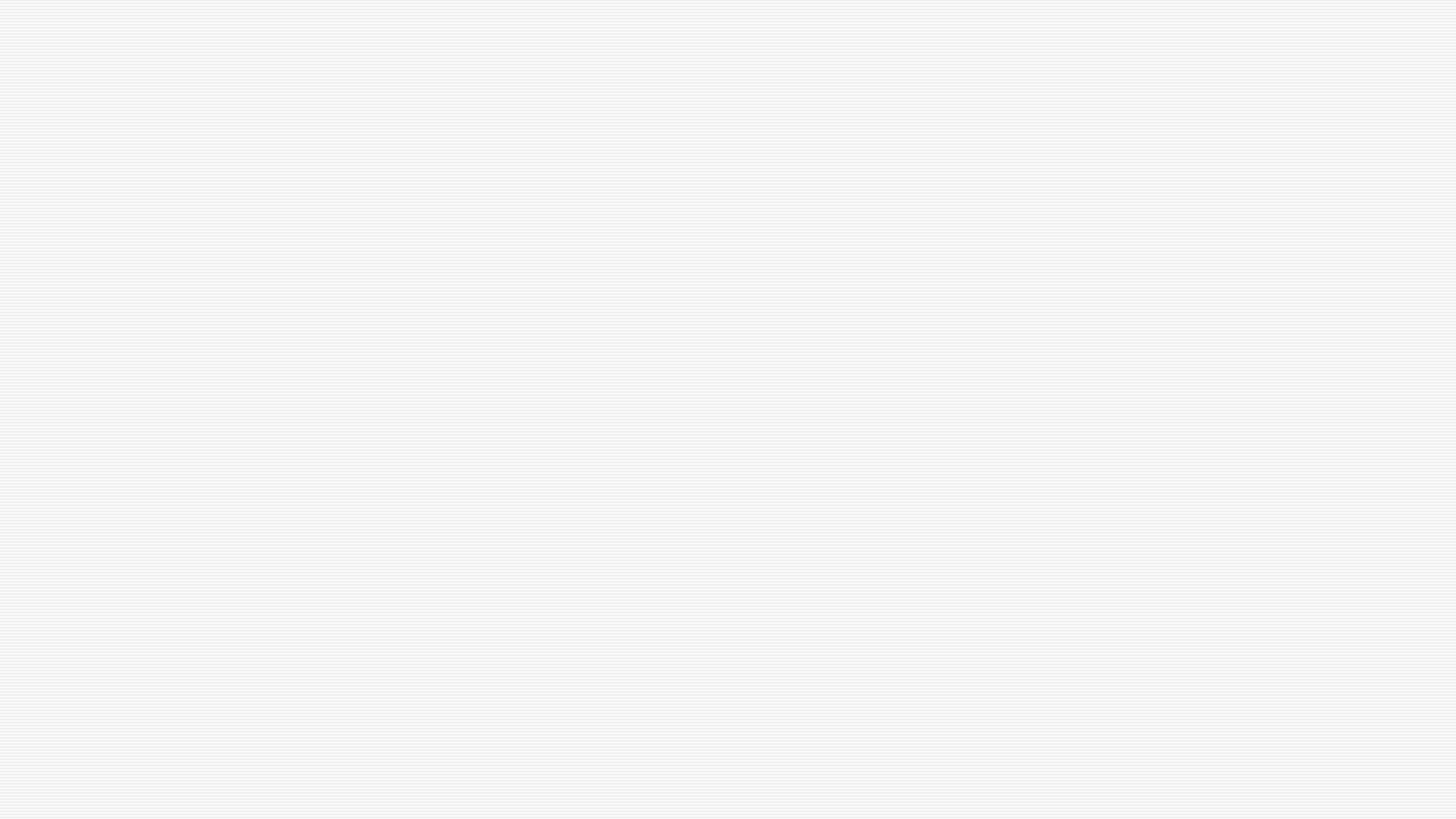 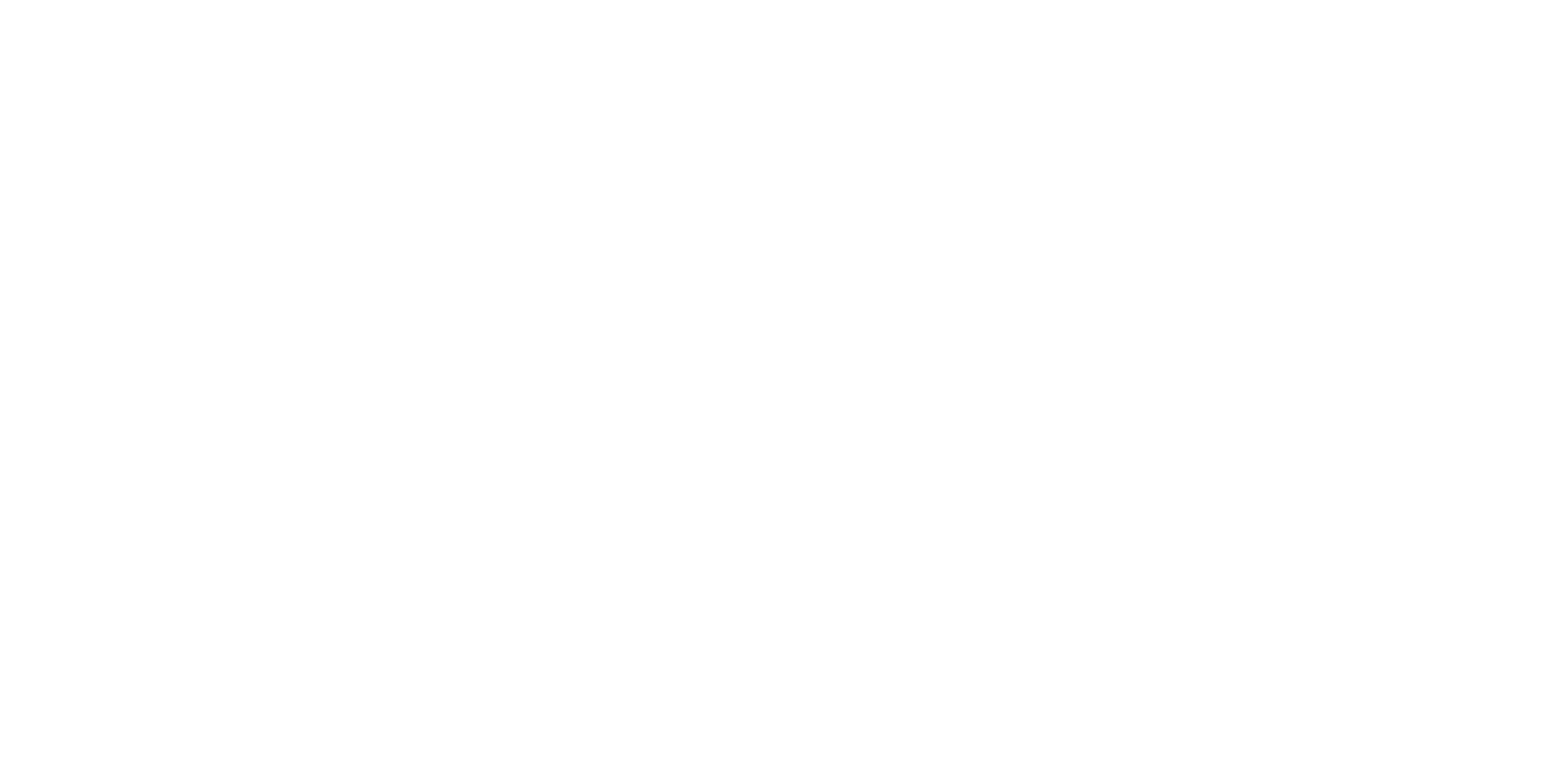 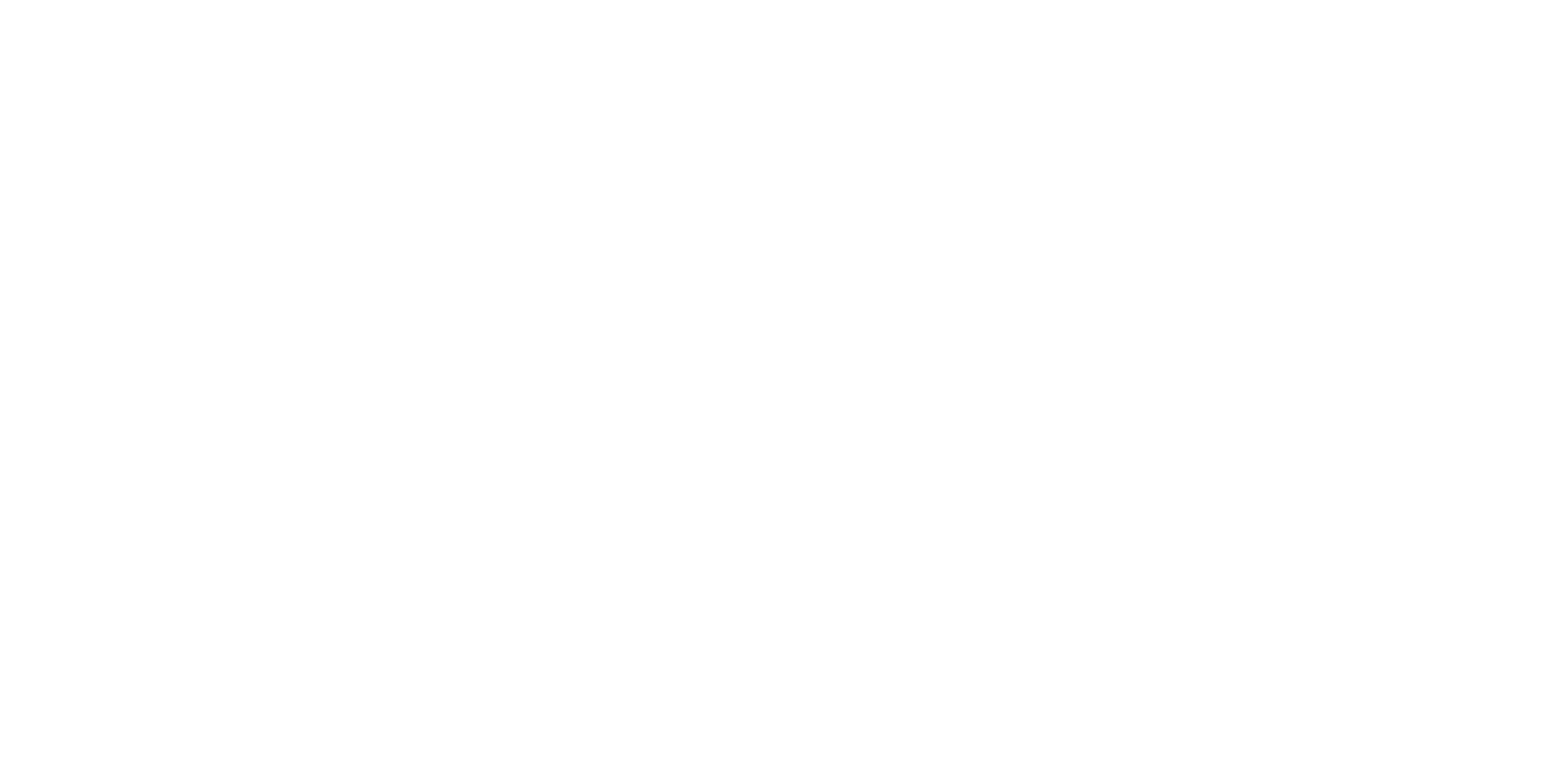 z
z
Les affiches
Projet papa les appréhensions
Population cible difficile à atteindre : les pères les plus à risque pourraient ne pas venir
Pères absents de la consultation
Réticence des pères et des hommes en général a effectuer les  examens 
Mise en danger des femmes séropositives suivies qui pourraient voir ébruiter leur statut
Convaincre les pères, en expliquant le principe sans laisser place à la suspicion du père infidèle (comme pour les femmes enceintes) 
L’évaluation implique de faire le lien avec la mère concernée mais respect du secret pour chaque partenaire
Projet papapremiers résultats
A l’encontre des idées reçues : les futurs pères sont présents en consultation prénatale
Etude sur 3 jours à l’accueil : 26 %
Recueil de données systématique à l’ouverture des dossiers : 29 %
Nombre de pères prélevés depuis le début : = 31 (CeGIDD et prélèvements externes) 
Découverte VIH=0 (un faux positif !)
1 découverte hépatite B, 1 hépatite C (guérison spontanée), 2 hépatites B guéries (sur les 10 premiers) 
TRODS = 33 (voir tableau)     
Population touchée majoritairement migrante :  Malien, Ivoiriens, Sénégalais, Gabonais, Afghan, Moldave, Chinois, Sri Lankais, Indien ( sur les 10 premiers) 
Vaccinations (VHB, DTPC), assistante sociale (recours droit d’asile)
Projet papa premiers résultats
Évolution du projetProjet de recherche ANRS
Former du personnel à effectuer le TROD, dès que l’occasion se presente VIH VHB VHC et à faire les entretiens pré et post test
Dédier un local bien identifié à cette activité, au sein de la maternité, pour multiplier les permanences associatives :  Ikamberé et Bamesso et ses amis, puis AIDES, conseillères conjugales par un partenariat avec le PF départemental
Dédier du temps d’infirmière (maternité et CeGIDD) pour prélever les pères en maternité
Projet de recherche
ANRS étude sur un an sur la faisabilité d’un dépistage des pères
Dre Penot/SF Bouali/ SF Jacob /Dre Abramowicz /Dre Sanyan
Cadres et chefs de service de maternité et de médecine